Learning intention: To use division methods. 
We will do this as division by sharing.

÷
This means ‘divide by’, which is similar to sharing.
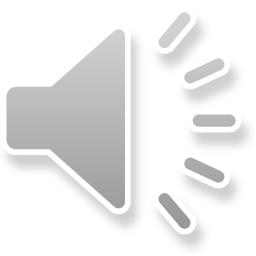 Recap:
8 ÷ 2 =
This means 8 divided by 2. 
This is the same as 8 shared into 2 groups.


8 ÷ 2 =
a
The amount being divided				     The number of groups
or shared
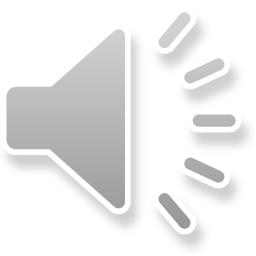 For example:
Miss Thom has 8 books. Miss Thom and Miss Lawson share them equally. How many books do they each get?
8 ÷ 2 =
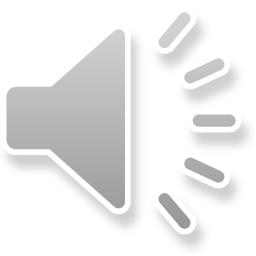 For example:
Miss Thom has 8 books. Miss Thom and Miss Lawson share them equally. How many books do they each get?
8 ÷ 2 =
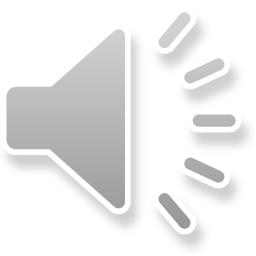 For example:
Miss Thom has 8 books. Miss Thom and Miss Lawson share them equally. How many books do they each get?
8 ÷ 2 = 4
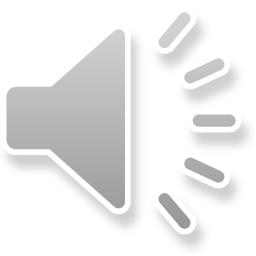 There are four mice. The owls shared them equally. How many mice will they each get?
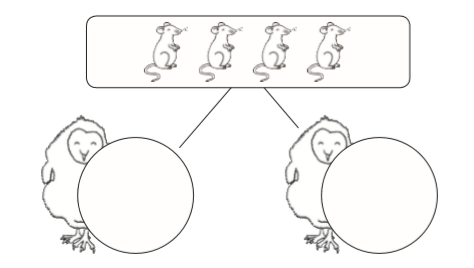 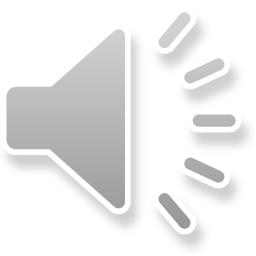 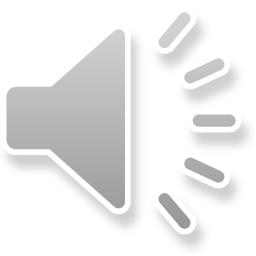 4 ÷ 2 =
There are four mice. The owls shared them equally. How many mice will they each get?
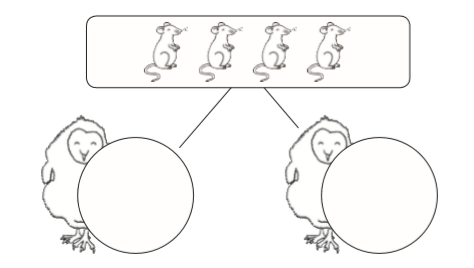 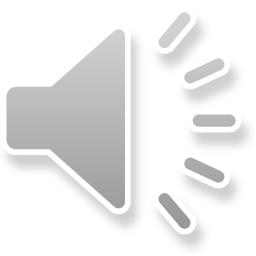 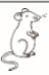 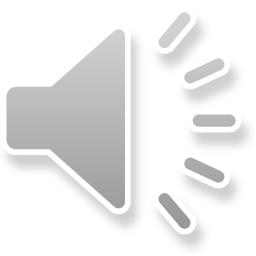 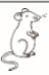 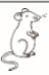 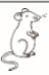 4 ÷ 2 = 2
There are six mice. The owls shared them equally. How many mice will they each get?
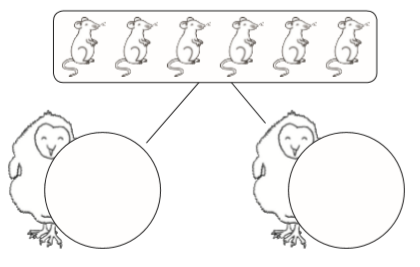 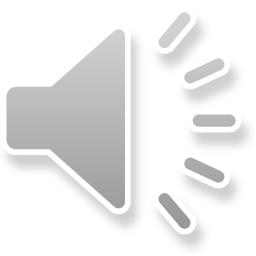 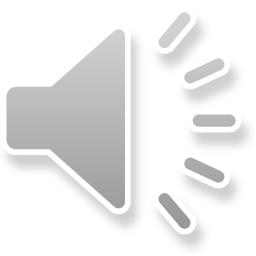 6 ÷ 2 =
There are six mice. The owls shared them equally. How many mice will they each get?
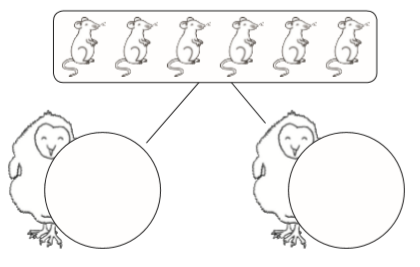 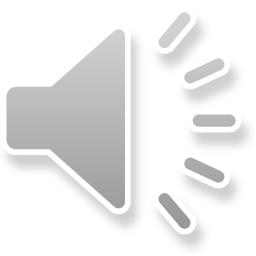 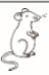 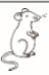 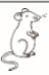 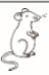 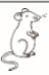 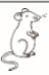 6 ÷ 2 = 3